Figure 4 Reasons for anticoagulation discontinuation. INR, international normalized ratio.
Europace, Volume 18, Issue 1, January 2016, Pages 151–155, https://doi.org/10.1093/europace/euv317
The content of this slide may be subject to copyright: please see the slide notes for details.
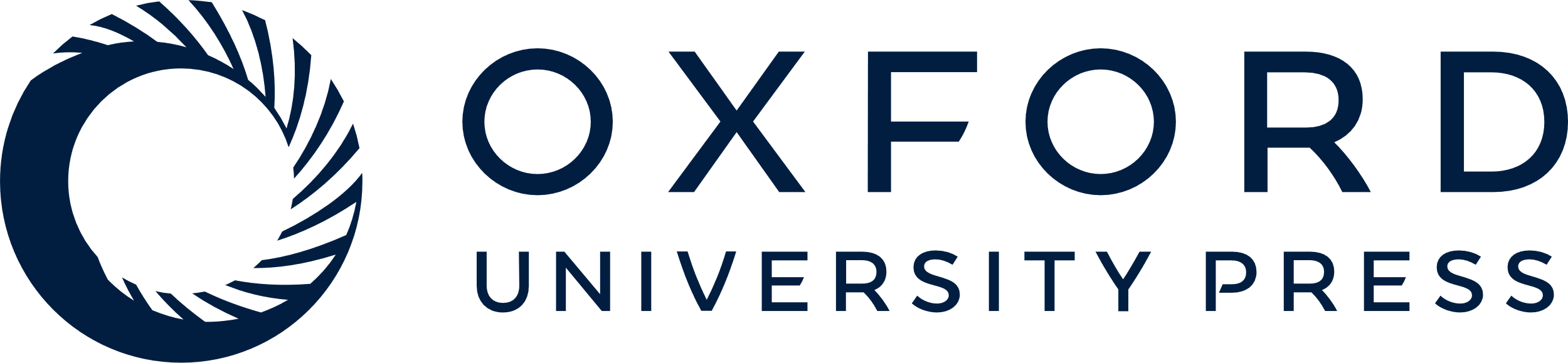 [Speaker Notes: Figure 4 Reasons for anticoagulation discontinuation. INR, international normalized ratio.


Unless provided in the caption above, the following copyright applies to the content of this slide: Published on behalf of the European Society of Cardiology. All rights reserved. © The Author 2015. For permissions please email: journals.permissions@oup.com]